GEBELİK (KONSEPSİYON) ÖNCESİ BAKIM
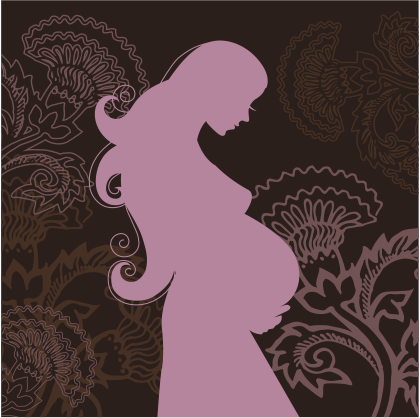 Yrd. Doç. Dr. Yasemin ÇAYIR
Aile hekimliği AD
Amaç ve Hedefler
Amaç: Gebelik öncesi sağlık hizmeti sunumunun temel noktaları hakkında bilgi sahibi olunması.
Hedefler: Bu ders sonunda katılımcılar;
Gebelik öncesi danışmanlık verilmesi gereken konuları sayabilmeli
Prekonsepsiyonel dönemdeki risk faktörlerini açıklayabilmeli
Gebelik öncesi alınabilecek önlemleri açıklayabilmeli
Gebelik öncesi bakımın önemini kavramalı
Gebelik öncesi bakımın önemini savunmalı
Gebelik öncesi bakım bir takım metabolik, kronik ve kalıtsal hastalıkların önceden belirlenerek erken müdahale edilmesini ve  gebeliğin daha rahat koşullarda takip edilmesini sağlar.
[Speaker Notes: Kadın sağlığını ve gebeliğin sonuçlarını etkileyecek biyomedikal ,davranışsal ve sosyal riskleri tanımlamak ve modifiye etmek.]
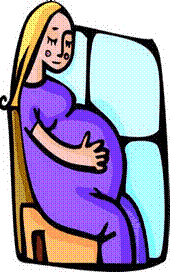 Gebelik öncesi danışmanlık ile bazı gebelik komplikasyonları ve konjenital anomaliler önlenebilir.
Gebelik öncesi bakımda aşağıdaki konular mutlaka gözden geçirilmelidir. 
Özgeçmiş
Soygeçmiş
Enfeksiyon hastalıklarının taranması
Kullanılan ilaçların tespiti
Beslenme durumu
Sosyal Değerlendirme
Özgeçmiş
Sezeryan doğum
Prematür doğum
Düşük öyküsü
Ektopik gebelik 
Ölü doğum
Gebelikle ilişkili hipertansiyon
Diabet
Rh uyumsuzluğu
Postpartum hemoraji
Trombotik olaylar(DVT/PE)
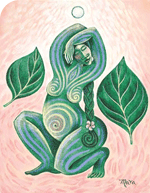 Özgeçmiş
Geçirilen enfeksiyon hastalıkları
Tiroid hastalıkları gibi otoimmün hastalıklar
Uterusun şekil bozuklukları
Adet düzeni
HT, DM gibi kronik hastalıklar
Soygeçmiş
Taşıyıcılık durumları varsa gebelikte gerekli testler yapılmalıdır. Beta-thalasemi, alfa-thalasemi, orak hücreli anemi ve kistik fibrozis tarama testleri yapılabilir.
Daha önceden Down sendromlu ve  muskuler distrofili  çocuk öyküsü mevcutsa genetik danışmanlık için yönlendirilmelidir.
Enfeksiyon hastalıklarının taranması
Kızamıkçık  için gebelik öncesi tarama testi yapılarak konjenital rubella önlenebilir.  
Önceden kızamıkçık geçirmemiş ve bağışıklığı olmayanlara kızamıkçık aşısı yapılmalıdır.
Kızamıkçık aşısını takiben üç ay gebe kalmaması önerilerek etkin bir doğum kontrol yöntemi kullanması sağlanmalıdır.
Hepatit B açısından mutlaka tarama yapılmalıdır. 
HBV için bağışıklığı olmayanlara hepatit B aşısı yapılmalıdır. 
HbsAg pozitif olan ve gebelik planlayan kadınlar doğum sonrası ilk 72 saatte bebeğine hem hepatit B aşısı hem de Ig’ in aynı anda uygulanması gerektiği konusunda bilgilendirilmeli.
Tüberküloz yönünden BCG aşılama öyküleri sorulmalı ve ailesinde tüberküloz olan ya da risk taşıyan kadınlara tarama testi yapılmalıdır.
Konjenital Sitomegalovirüs (CMV) infeksiyonu, en yaygın konjenital viral infeksiyondur. 
Bu nedenle gebelik planlayan risk grubundaki  kadınlara gebelik öncesinde CMV yönüyle tarama yapılmalıdır.
Toxoplazma: Çiğ ve az pişmiş etlerden ve kedi atıkları ile temastan geçebilir. 
Gebe kalmadan önce toxoplazmozis taraması yapılmalıdır.
Bağışık değilse gebe adaylarının gebelik boyunca çiğ et yememesi, kedilerden uzak durması, sebze ve meyveleri bol suda yıkaması önerilmelidir.
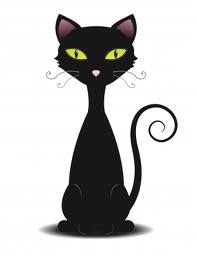 Varisella: Antikor taraması yapılarak suçiçeği geçirmemiş kadınların aşılanması tavsiye edilmelidir.
HIV: Tarama riskli kadınlara uygulanmalıdır.
Sifiliz, gonore, klamidya taraması riskli kadınlara yapılmalıdır.
Kullanılan ilaçların tespiti
Fetal için risk taşıyan (teratojen)ilaçların kullanılmaması gerektiği anlatılmalıdır. 
İsotretinoin 
Warfarin
Antiepileptikler
Kemoterapotikler
Lityum gibi
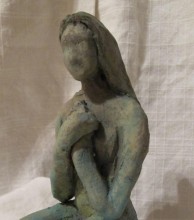 Doğum kontrol hapları majör konjenital anomalilere neden olmamasına rağmen hipoplastik sol kalp sendromu ve gastroşizis riskinde artışa neden olmaktadır. Gebelik planlandığında bu ilaçların kesilmesi  önerilmektedir.
 Rahim içi araç kullananlarda  implantın çıkartılması önerilir.
Gebelik öncesi beslenme durumu
Çok düşük ve çok yüksek kilolu kadınlar gebelikte risk altındadır. Gebelik öncesi anoreksia nervoza ya da bulimia anamnezi olan kadınlar psikolojik danışma almanın yanısıra, beslenme eğitimi için diyetisyen kontrolü altında olmalıdır.
Gebelikten önce ve sonra folik asit kullanımı, fetüsta nöral tüp defekti riskini azaltmaktadır. 
Gebelik planlayan tüm kadınlar konsepsiyondan 3 ay önce başlayarak günde 0.4 mg. folik asit kullanmalıdır. 
Geçmişte NTD'li doğum yapmış kadınlar, DM hastaları, soygeçmişte nöral tüp defektli doğumu olanlar, antiepileptik kullananlar ve orak hücreli anemi hastalar ise günde 4 mg folik asit kullanmalıdır.
Fenil alanin kan düzeyi 20 mg/dl' ni üzerinde fenilketonurisi olan kadınların çocuklarında zeka geriliği, mikrosefali olduğundan, gebeliğin başlangıcından itibaren kanda fenilalanın seviyesini düşüren diyet fetal anomali riskini azaltır.
Gebe kalmayı planlayanlarda A vitamini içeren multi vitamin preparatı kullanmaktan sakınmalıdır. Retinoik asit ve A vitamininin sentetik derivesi olan izotretinoin teratojenik etkisi kanıtlandığından kullanılmamalıdır.
Tüm hastalara alkol, tütün ya da bağımlılık yapıcı bir madde kullanıp kullanmadığı sorulmalıdır. Gebelik öncesi danışmanlık hizmeti sırasında bu maddeleri kullandığı tesbit edilirse fetüs üzerinde olabilecek yan etkileri ve zararları tartışılmalıdır. 
Tütün kullanımı, düşük doğum ağırlıklı bebek doğumuna neden olabilir. Kokain kullanımı, erken doğum, plasentanın erken ayrılması gibi çeşitli komplikasyonlara yol açmaktadır.
Gebelikte günde üç fincandan fazla kafein tüketilmesi halinde düşük ve gelişme geriliği oranlarının arttığı gösterildiğinden gebe kalmadan en az üç ay önceden kafein kullanma oranı azaltılmalıdır.
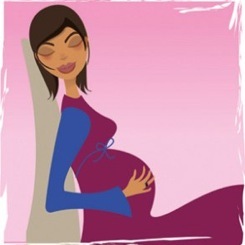 Gebelikler arasında en az 2 yıl süre olması gerektiği konusunda kadınlar bilgilendirilmeli. Bu süre boyunca uygun bir kontreseptif yöntem önerilmelidir.
İş Yaşamı
Kimyasal maddelerin üretildiği ve/veya açığa çıktığı iş kollarında çalışanlar mümkünse çalıştıkları bölümü geçici olarak değiştirmelidirler.
İşyerinde radyasyona maruz kalanlar gebeliği planladıkları andan itibaren durumu bağlı bulundukları yetkili kişiye iletmeli ve radyasyon yayan ortamdan uzak durmalıdırlar.
Sosyal Değerlendirme
Gebelik öncesi görüşmelerde kadının eşiyle birlikte görüşme yapılmalı, riskler ve takipler konusunda eşler de bilgilendirilmeli
Cinsiyet seçimi
 Sağlık sigortası sorgulanmalı
Aile içi şiddet
ÖZET
Anne ve baba adayları gebelikle  ilişkili risk faktörlerinin farkında olmalı,sağlıklarını geliştirmek için plan yapmalı,gebelikler planlı olmalı,doğurganlık çağındaki kadınlar gebelik sonucunu etkileyen riskler açısından taranmalı,önceki gebeliklerinde istenmeyen sonuçlar yaşayan gebeler risk faktörlerini azaltmak için taranmalı.